Question: How do you distinguish inpatient hospital acute care claims from outpatient ambulatory care claims?
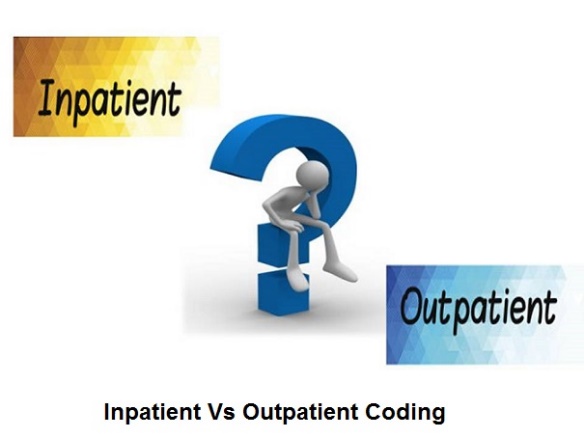 Answer: Extensive references are available (see footnotes) in methodology sections, technical appendices, provider libraries from reports and manuals from CHIA, the Health Policy Commission, MassHealth, CMS, ResDAC, and others on inpatient and outpatient codes.
MC037 Non- Facility Site of Service Description
01 Pharmacy
03 School
04 Homeless Shelter
05 Indian Health Service Free-standing Facility
06 Indian Health Service Provider-based Facility
07 Tribal 638 Free-standing Facility
08 Tribal 638 Provider-based Facility
09 Prison/ Correctional Facility
11 Office
12 Home
13 Assisted Living Facility
14 Group Home
15 Mobile Unit
16 Temporary Lodging
17 Walk-in Retail Health Clinic
20 Urgent Care Facility
25 Birthing Center
32 Nursing Facility
33 Custodial Care Facility
49 Independent Clinic
50 Federally Qualified Health Center
54 Intermediate Care Facility/Mentally Retarded
55 Residential Substance Abuse Treatment Facility
60 Mass Immunization Center
57 Non-residential Substance Abuse Treatment Facility
62 Comprehensive Outpatient Rehabilitation Facility
65 End-Stage Renal Disease Treatment Facility
71 Public Health Clinic
72 Rural Health Clinic
81 Independent Laboratory
99 Other Place
MC037 Facility Site of Service Description
21 Inpatient Hospital
22 Outpatient Hospital
23 Emergency Room – Hospital
24 Ambulatory Surgical Center
26 Military Treatment Facility
31 Skilled Nursing Facility
34 Hospice
41 Ambulance - Land
42 Ambulance – Air or Water
51 Inpatient Psychiatric Facility
52 Psychiatric Facility-Partial Hospitalization
53 Community Mental Health Center
56 Psychiatric Residential Treatment Center
61 Comprehensive Inpatient Rehab Facility
Outpatient Care Settings
Outpatient care provided in a hospital outpatient department, community clinic, ambulance or other facility and non-facility settings can be determined in part based on the site of service (MC037), on file type (MC094) which allows you to distinguish whether the claim is for professional or facility services. and on procedure code modifiers (MC056, MC057, MC108, MC109) which in addition to providing additional information on nature of the procedure, such as GG for diagnostic mammography, can provide more detail on the care setting, for example,  90 for outside reference laboratory or SG for ambulatory surgical center.
References: Center for Health Information and Analytic, Methodology Paper, Relative Price, http://www.chiamass.gov/assets/docs/r/pubs/16/RP-Methodology-Paper-9-15-16.pdf 
Centers for Medicare and Medicaid Services, Office of Enterprise Data and Analytics, Medicare Fee-For-Service Provider Utilization & Payment Data Physician and Other Supplier Public Use File: A Methodological Overview, January 19, 2017: https://www.cms.gov/Research-Statistics-Data-and-Systems/Statistics-Trends-and-Reports/Medicare-Provider-Charge-Data/Downloads/Medicare-Physician-and-Other-Supplier-PUF-Methodology.pdf 
Commonwealth of Massachusetts Health Policy Commission, Technical Appendix B2, Hospital Outpatient, Addendum to 2015 Cost Trends Report: http://www.mass.gov/anf/budget-taxes-and-procurement/oversight-agencies/health-policy-commission/publications/b2-hospital-outpatient.pdf 
Health Care Cost Institute, 2015 Health Care Cost and Utilization Report, Analytic Methodology V5.0, November 22, 2016: 
MassHealth Provider Library: http://www.mass.gov/eohhs/gov/laws-regs/masshealth/provider-library/provider-manual/ 
Research Data Assistance Center (ResDAC) Knowledgebase Articles: https://www.resdac.org/resconnect/articles 
Valerius, Joanne, Nenna L. Bayes, Cynthia Newby, and Janet IB Seggern. Medical insurance: An integrated claims process approach. McGraw-Hill, 2012.
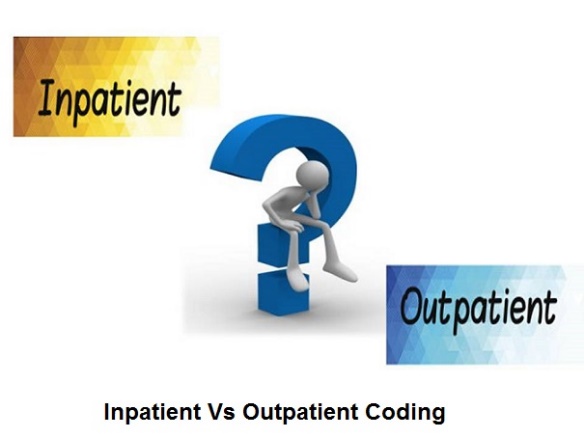 Answer (continued): Different coding nomenclatures are used for inpatient and outpatient procedures but the same nomenclature is used for diagnosis codes.
Inpatient Procedure and Diagnoses
Inpatient hospital services and procedures utilize ICD-9-CM or ICD-10-CM (MC058, MC083-MC088) and revenue codes (MC054) and ICD-9-CM or ICD-10-CM* for diagnoses (MC040-MC053, MC142-MC153), admitting diagnosis (MC039) and discharge diagnosis (MC136).
Outpatient Procedures and Diagnoses
Outpatient services and procedures utilize CPT/HCPCS (MC055), procedure code modifiers (MC056, MC057, MC108, MC109) and ICD-9-CM or ICD-10-CM* for diagnoses (MC040-MC053, MC142-MC153).
For inpatient procedures and diagnoses, when Type of Claim (MC094) = Professional (001) or Facility (002) 
and any of the following fields are populated MC039-MC053, MC058, MC083-MC088, MC142-MC153, the ICD Indicator (MC107) field whether the diagnoses and procedures on claim are ICD-9-CM or ICD-10-CM

Value 	Description
9 	ICD-9-CM
0	ICD-10-CM
For outpatient procedures, when MC055 is populated, the Procedure Code Type Identifier (MC130) field defines the type of Procedure Code expected in MC055.

Value	Description
1 	CPT or HCPCS Level 1 Code
2	HCPCS Level II Code
3	HCPCS Level III Code (State Medicare code).
4	American Dental Association CDT code
5 	State defined Procedure Code
6 	CPT Category II
7	CPT Category III Code
* Please keep in mind that ICD-9-CM was effective through 9/30/15 and ICD-10-CM is effective from 10/1/15. While both inpatient and outpatient diagnosis care settings share the same nomenclature, inpatient procedure codes are based on ICD-9-CM/ICD-10-CM and outpatient procedures remain based on CPT/HCPCS, with no switch to the outpatient coding rubric.
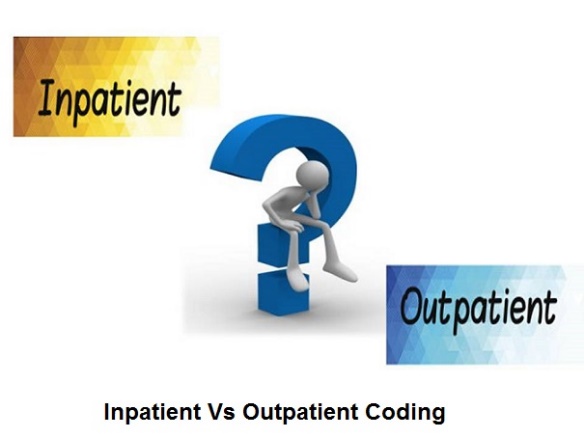 Answer (continued): For those seeking to identify  Massachusetts inpatient acute care hospitals the APCD, the highest version of following fields can be used:
MC077 – National Billing Provider Number
MC018 – Admission Date
MC020 – Admission Type
MC021 – Admission Source
MC027 – Entity Type (Filter by Code 2 for non-person entity)
MC034 – Service Provider State (Filter by MA for Massachusetts)
MC036 - Type of Bill on Facility Claims  (Filter by Code 11 for Hospital Inpatient Care)
MC069 – Discharge Date
MC094 – Type of Claim (Filter by Code 002 for Facility)
MC077 is the billing provider’s National Provider ID created by CMS as 10-digitnumeric identifier.  The National Billing Provider Identifier (MC077) has more complete information than the National Service Provider Identifier (MC026) (see Figure 1). The decrypted NPI can be linked to the CMS NPI Registry to obtain facilities that have a primary taxonomy of general acute care hospital (“282N00000X). Filtering by taxonomy allows you to eliminate other types of specialty inpatient care.
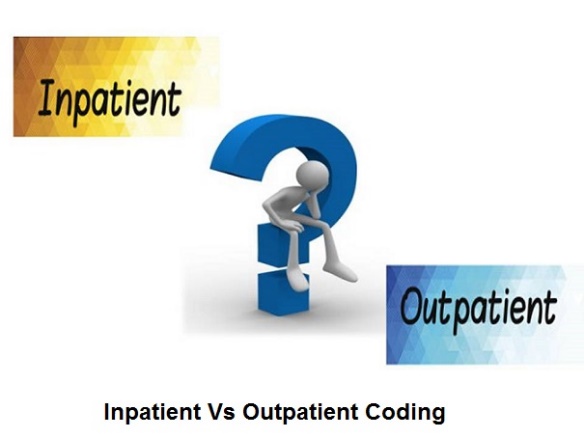 Answer (continued):  Those experienced in analyzing Inpatient Case Mix data should keep in mind that a single patient-level episode of care in Case Mix can generate many versions of claim lines in APCD. Also, as of 12/2013, close to 90% of medical claims were for care performed in the outpatient setting (see Figure 2), therefore Type of Bill on Facility (MC036) ensures filtering for hospital inpatient acute care are necessary.
MC036 Type of Bill on Facility Claims
11  Hospital Inpatient (Part A)
12  Hospital Inpatient (Part B)
13  Hospital Outpatient
14  Hospital Other (Part B)
18  Hospital Swing Bed
21  SNF Inpatient
22  SNF Inpatient Part B
23  SNF Outpatient
28  SNF Swing Bed
32  Home Health
33  Home Health Outpatient
34  Home Health (Part B Only)
41  Religious Nonmedical Health Care Institutions
71  Clinical Rural Health
72  Clinic ESRD
73  Federally Qualified Health Centers
74  Clinic OPT
75  Clinic CORF
76  Community Mental Health Centers
81  Nonhospital based hospice
82  Hospital based hospice
83  Hospital Outpatient (ASC)
85  Critical Access Hospital
*Facility Inpatient Claims – Type of Claim='002‘ and TYPEOFBILLONFACILITYCLAIMS='11‘
  Facility Outpatient Claims – Type of Claim='002‘ and TYPEOFBILLONFACILITYCLAIMS='13‘
  The claim lines are restricted with Highest Version Indicator=1
   APCD Release 5.0 Medical Claims
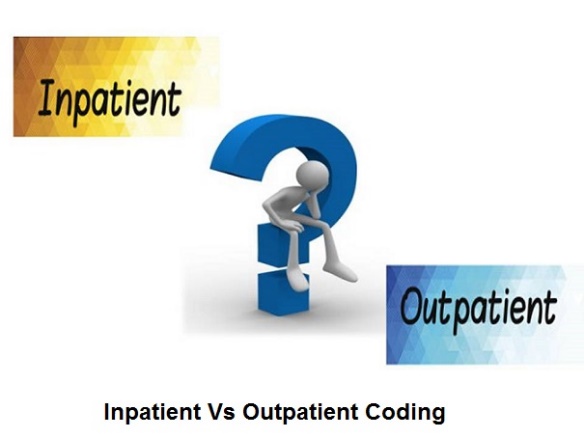 Answer (continued): New fields were added to the APCD in October 2014 that will facilitate your ability to identify care settings. Type of Facility (MC245) which define the type of facility setting for the claim and MassHealth Claim Type (MC246).
MC246 MassHealth Claim Type

Value	Description
A	INPATIENT PART A CROSSOVER UB92
B	PROFESSIONAL PART B CROSSOVER
C	OUTPATIENT PART B CROSSOVER UB-04
D	DENTAL
H	HOME HEALTH AND COMMUNITY HEALTH
I	HOSPITAL INPATIENT
L	LONG TERM CARE
M	PHYSICIAN CLAIM
O	HOSPITAL OUTPATIENT
P	PHARMACY
Q	COMPOUND DRUG CLAIMS
MC245  Type of Facility

Value	Description
1 	General Acute Care Facility
2 	Skilled Nursing Facility/Long Term Care Facility
3 	Intermediate Care Facility
4 	Hospice Facility
5 	Designated Cancer Center
6 	Designated Inpatient Children’s Hospital
7 	Inpatient Rehabilitation Facility
8 	Inpatient Psychiatric Hospital
9 	Critical Access Hospital
10	VNA/Home Care
70 	Other Type of Facility